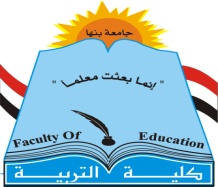 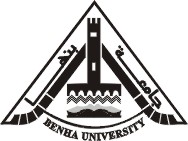 محاضرات في نظم الاعتماد الأكاديمي للقيادات التربويةدبلوم مهني (اعتماد وضمان جودة المدرسة)
د / نسمة عبد الرسول عبد البر
مدرس التربية المقارنة والإدارة التعليمية
كلية التربية جامعة بنها
1
المحاضرة  رقم 5
بسم الله الرحمن الرحيم
أعزائى الطلاب ،،،،،،
السلام عليكم ورحمة الله وبركاته
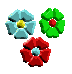 تناولنا في المحاضرة السابقة
الإجراءات التي تمر بها المؤسسة التعليمية من أجل الحصول على الاعتماد أو التظلم من القرارات؟؟

ولكن ما هي المعوقات التي يمكن أن تواجه المؤسسات التعليمية في الحصول على الاعتماد؟
4
المعوقات /  الصعوبات التي تواجه نظام الاعتماد :
يمكن حصر أهم المعوقات والصعوبات التى تواجه نظام الاعتماد التربوى على النحو التالى :
المعوقات /  الصعوبات التي تواجه نظام الاعتماد :
امتناع بعض المؤسسات عن إخضاع مؤسساتهم للاعتماد لعدم قناعتهم بجدوى الاعتماد.
ارتفاع التكلفة المادية لتنفيذ إجراءات الاعتماد.
عدم ارتياح مجتمع المؤسسة التعليمية لهذا النظام الجديد لتعودهم على النظام التقليدي المتبع حالياً.
6
الحاجة إلى استقطاع وقت وجهد كبير من الإدارة وهيئة التدريس بالمؤسسة.

صعوبة تغيير الثقافة التنظيمية للعاملين بالمؤسسة التعليمية تجاه المحاسبة والجودة والاعتماد الأكاديمى والمهنى فى المؤسسة التعليمية.
نقص الخبرة العملية بهذا النظام وتعدد الجهات المتوقع اشتراكها فى عملية التنفيذ الأمر الذى يؤدى إلى تضارب واختلاف وجهات النظر بينهم.
ضعف التوعية بأهمية الاعتماد ، ومن ثم نقص اقتناع جمهور التربويين به وتكوين اتجاهات سليية وردود فعل مضادة تجاه الاعتماد.
8
استعجال النتائج ، الرضا بالحلول السريعة.
ضعف المشاركة الحقيقية للعاملين.
التقليد والمحاكاة لتجارب المدارس الأخرى.
اعتقاد البعض أن الجودة مكلفة.
هيمنة أسلوب المركزية فى السياسات واتخاذ القرارات.
نقص الكوادر التدريبية المتخصصة فى مجال الجودة الشاملة.
9
وحيث أن مخرجات التعليم العام ، هى نفسها مدخلات التعليم الجامعى ، لذا يمكن عرض أهم المعوقات والصعوبات التى تواجه نظام الاعتماد فى التعليم الجامعى وهى :
عدم ملاءمة الثقافة التنظيمية السائدة فى المؤسسات التعليمية .
عدم ملاءمة الأوضاع الأكاديمية والإدارية والمالية السائدة بالجامعات المتطلبات تطبيق مدخل إدارة الجودة الشاملة .
عدم مشاركة جميع العاملين فى تطبيق إدارة الجودة الشاملة.
عدم ملاءمة جودة الخدمة التعليمية المقدمة للطلاب ومستوى جودة الخدمة التى تتفق مع رغباتهم وتوقعاتهم 
عدم الربط بين الكليات بالجامعة وقطاعات سوق العمل من حيث (مدى تطور المناهج طبقاً لمتطلبات سوق العمل).
تبنى طرق أساليب لإدارة الجودة الشاملة لا تتوافق مع خصوصية المؤسسة.
توقع نتائج فورية وليست على المدى البعيد.
ضعف القناعة والدعم والمشاركة من القيادة العليا.
مقاومة التغيير فى السلوك والعادات وفى العلاقات
عدم انتقال التدريب على الجودة إلى مرحلة التطبيق.
سوء الفهم لدى البعض بأن نظام الجودة لا يمكن تطبيقه فى التعليم.
تقادم اللوائح والتشريعات والأنظمة وجمودها.
الاتجاهات العالمية فى معايير الاعتماد التربوى :
بالتحليل المقارن لمعايير اعتماد المؤسسات التعليمية فى ضوء خبرات ونظم التعليم المتقدمة ،  نجد أن نظم الاعتماد تكاد تكون متشابهة فى التأكيد على استخدام معايير عامة ينبغى توافرها فى أى مؤسسة تعليمية ترغب فى الاعتماد مثل : 
الأهداف ، المقررات الدراسية ، سياسات القبول ،  التسهيلات المادية ، التمويل ، الإدارة ، أعضاء هيئة التدريس ، احتياجات سوق العمل ، وجودة الخريجين.  وقد يرجع ذلك إلى أن هذه الدول المتقدمة تؤكد على النظرة الكلية لتقويم الأداء التعليمى من حيث مدخلالته وعملياته ومخرجاته.
وفى ضوء الخبرات المقدمة يمكن استخلاص مجموعة من معايير الاعتماد تتمثل في الآتي :
أن تكون أهداف المؤسسة التعليمية واضحة.
أن تكون أهداف المؤسسة مناسبة لمواردها وبرامجها.
أن تكون هناك قاعدة بيانات تدعم اتخاذ القرار.
أن يكون أعضاء هيئة التدريس مؤهلين قادرين على تغطية احتياجات المؤسسة
أن تتوافر الموارد المالية والتجهيزات المناسبة لتحقيق الأهداف.
أن تتوافر المعامل المتقدمة فى مجالات الكمبيوتر -  العلوم ... الخ.
أن يكون هناك تطوير دائم للبرامج الدراسية.
أن يكون هناك تطوير دائم لأساليب التقويم.
أن يكون هناك تطوير دائم للخدمات المكتبية
والآن عزيزي الطالب ،،،،،
هل تعرف كيف يمكن التخلص من تلك الصعوبات والمعوقات
16
والسلام عليكم ورحمة الله وبركاته